The Discovery Club
Monthly Programs
Before School Care 6:30-8:30  $140 per month
After School Care 3:00-6:00  $140 per month
Daily Program
Before School Care 6:30-8:30  $15 per day
After School Care 3:00-6:00  $20 per day
*Early Dismissal 
If enrolled in monthly PM program fee is $15, if not fee is $25
Child’s Name______________________________
School_____________________________ Grade_____
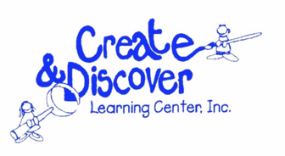 February  Calendar         Due by January 20, 2025
Vacation Week Sign Up

7:00-5:30 @ Fisk School

Please circle the days your child will be attending

Tuesday 2/25

Wednesday 2/26

Thursday 2/27

Friday 2/28

Total Days________

Amount Due______
h
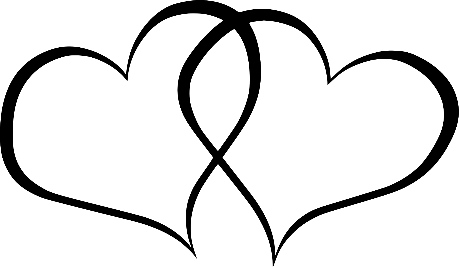 Important Reminders
 When filling out your calendar write either
B….Before School Care
A….After School Care
  Last minute Care Fee will be charged when calendar is not received or when adding unscheduled days
 There is no refund for unused hours
 Please provide a healthy snack and drink daily
 If you have any changes to your schedule, please contact both Create & Discover and your child’s school
Contact Information:	               Please select one of the following:

  Create & Discover Learning Center                     Set Schedule  
  Attn: Melissa Murphy                                  You will not be required to fill out a 
  196 Main St.                                                   monthly calendar. 
  Salem, New Hampshire 03079                            
  603-894-7251                                                         Varying monthly schedule
  Createandiscover@gmail.com                   You must  pass in a calendar every month
*Additional fee applies
2/12/25 is an Early Dismissal Day.  Please write A for afterschool care on that day if your child will be attending.  Vacation Sign Up by 1/20.  We do need over 15 children to run the vacation week program.